Transactional Concurrency Control for Intermittent, Energy-Harvesting Computing Systems
Emily Ruppel and Brandon Lucia
June 26, 2019
PLDI 2019 -- Systems II
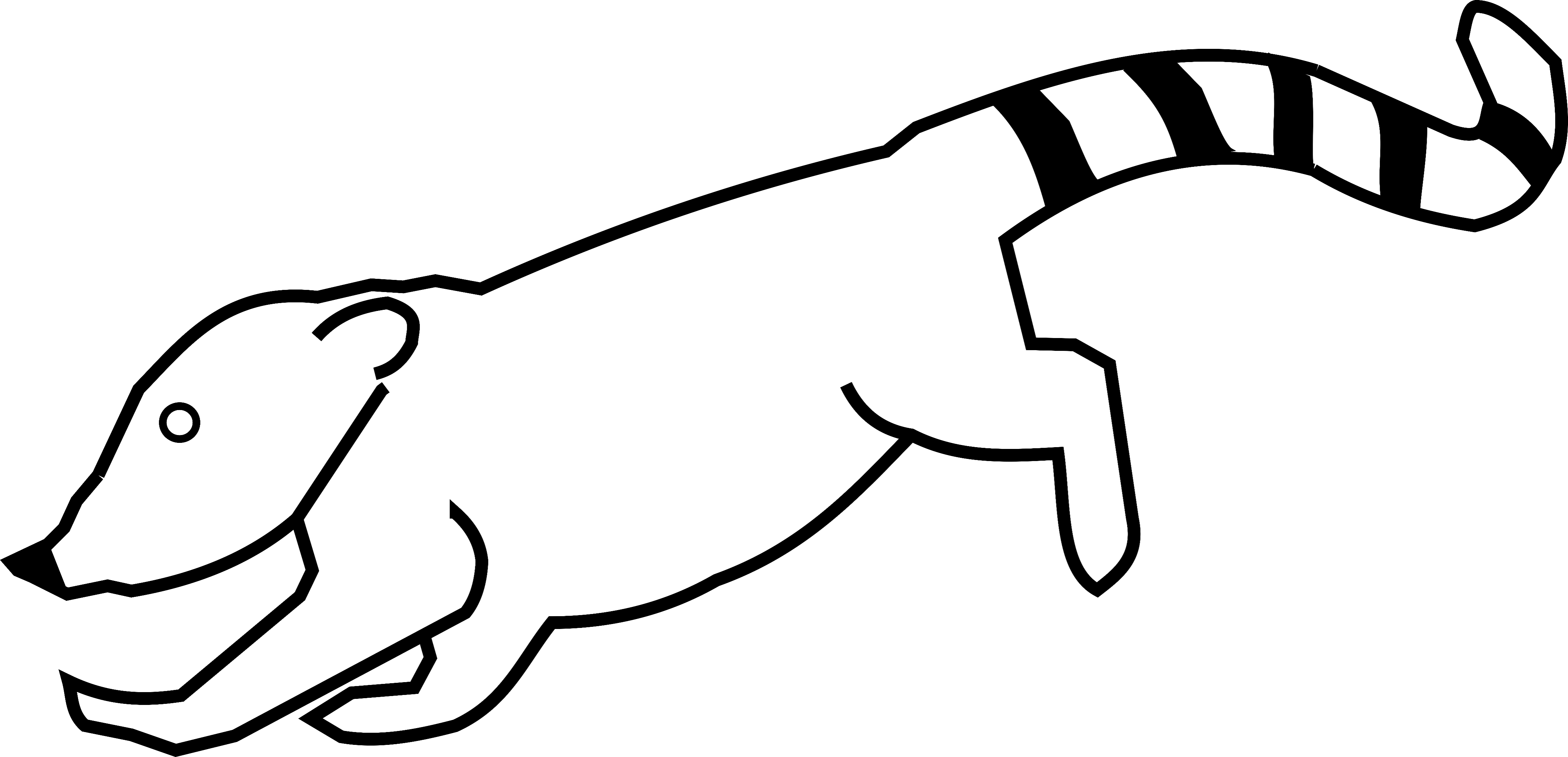 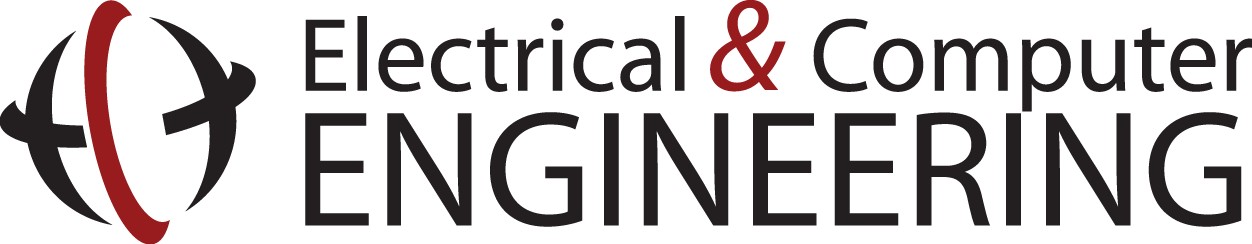 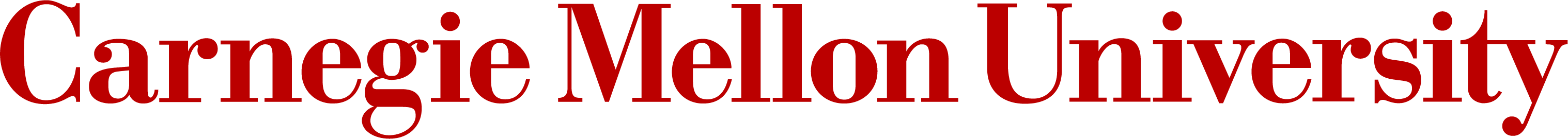 Powered on
Charging
Intermittent
Energy-Harvesting
Computing
Systems
Energy
Power down
Time
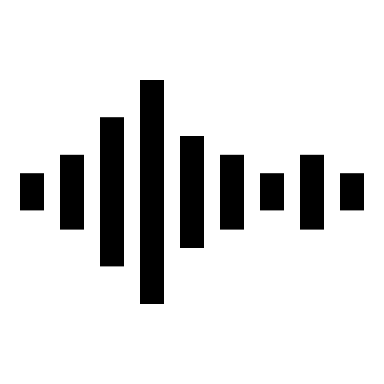 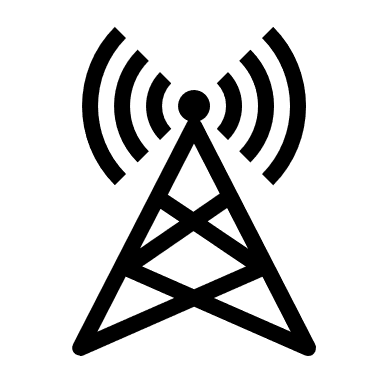 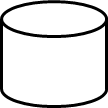 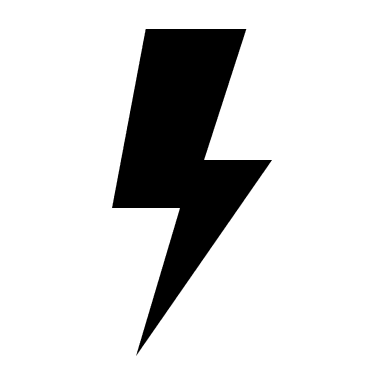 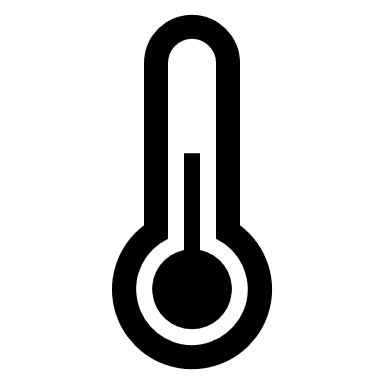 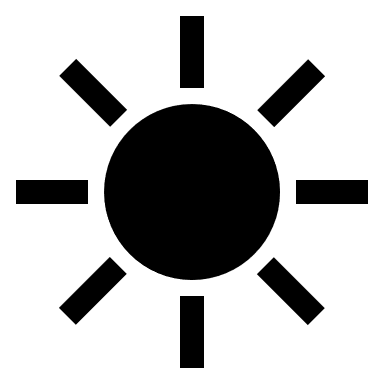 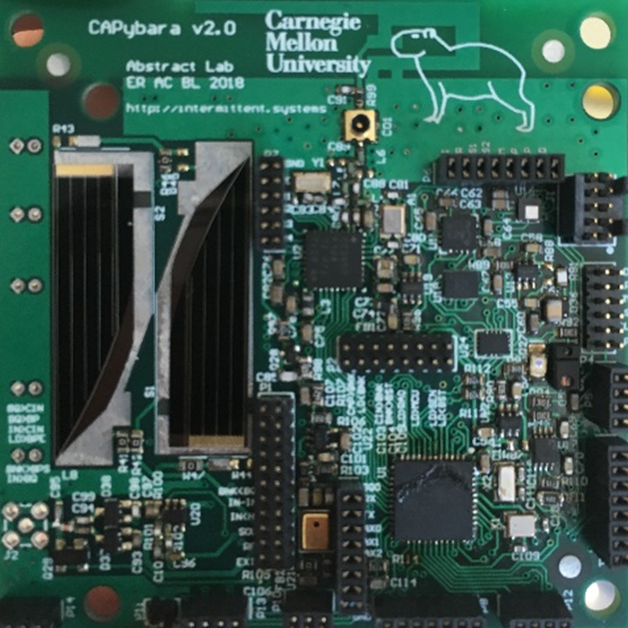 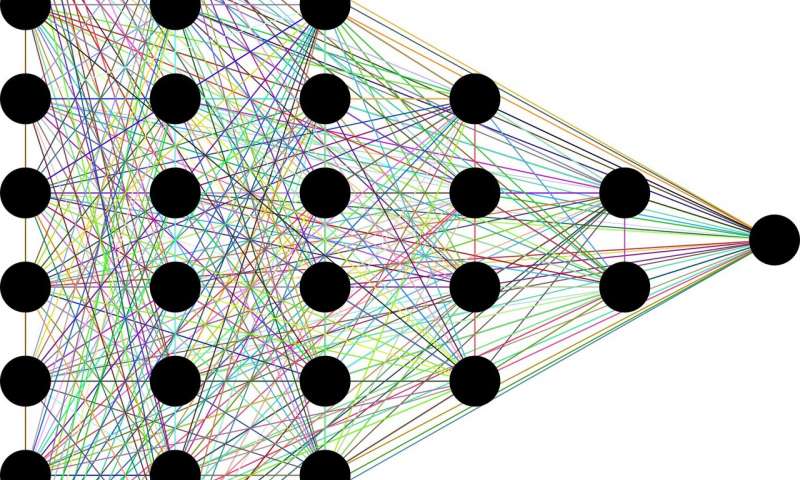 [Capybara, ASPLOS 2018]
ML/AI beyond the edge
[Sonic & Tails, ASPLOS 2019]
2
[Speaker Notes: -TODO: add power down
-On device side, need to mention that MCU has nonvolatile memory, mention briefly that we assume byte addressable]
Intermittent devices need concurrent interrupts
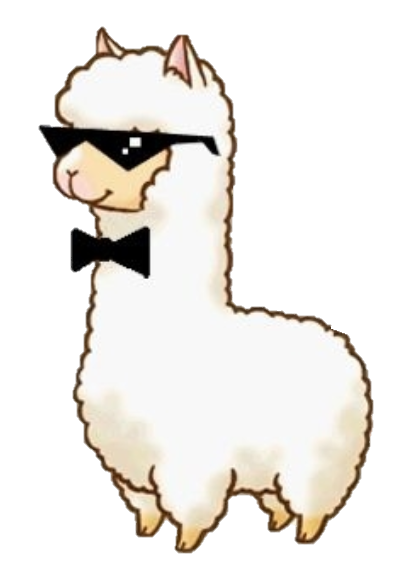 Atomic w.r.t power failures
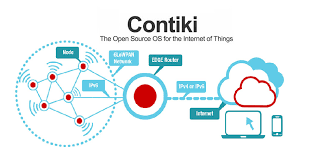 [Alpaca,
OOPSLA
2017]
Not intermittence safe
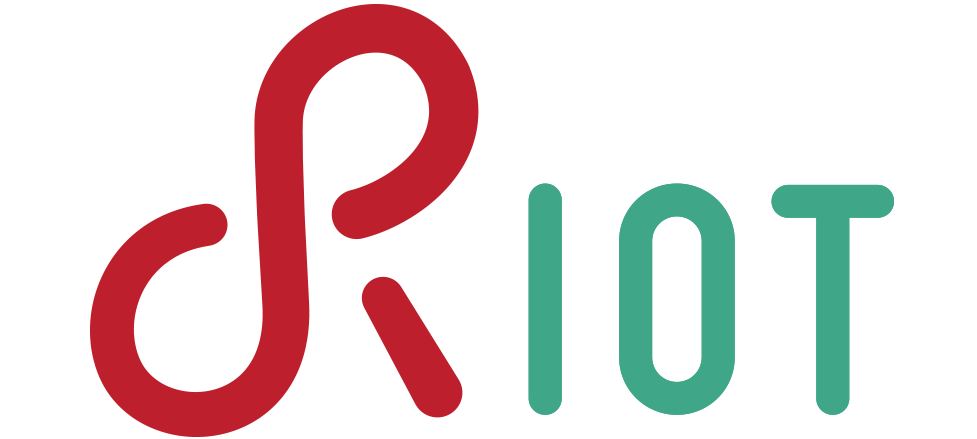 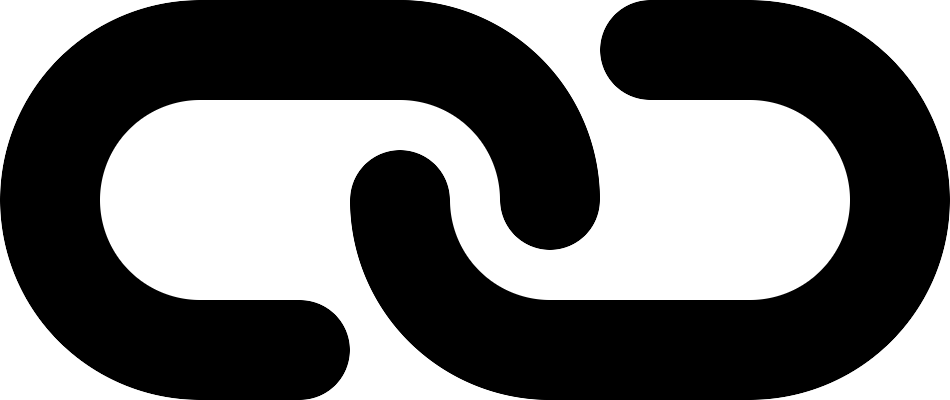 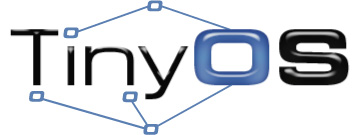 [Chain, OOPSLA 2016]
3
[Speaker Notes: Explain that intermittent systems fail approximately every 100ms]
Intermittent devices need concurrent interrupts
Event-atomic tasks
Multi-task transactions
Timely split-phase events
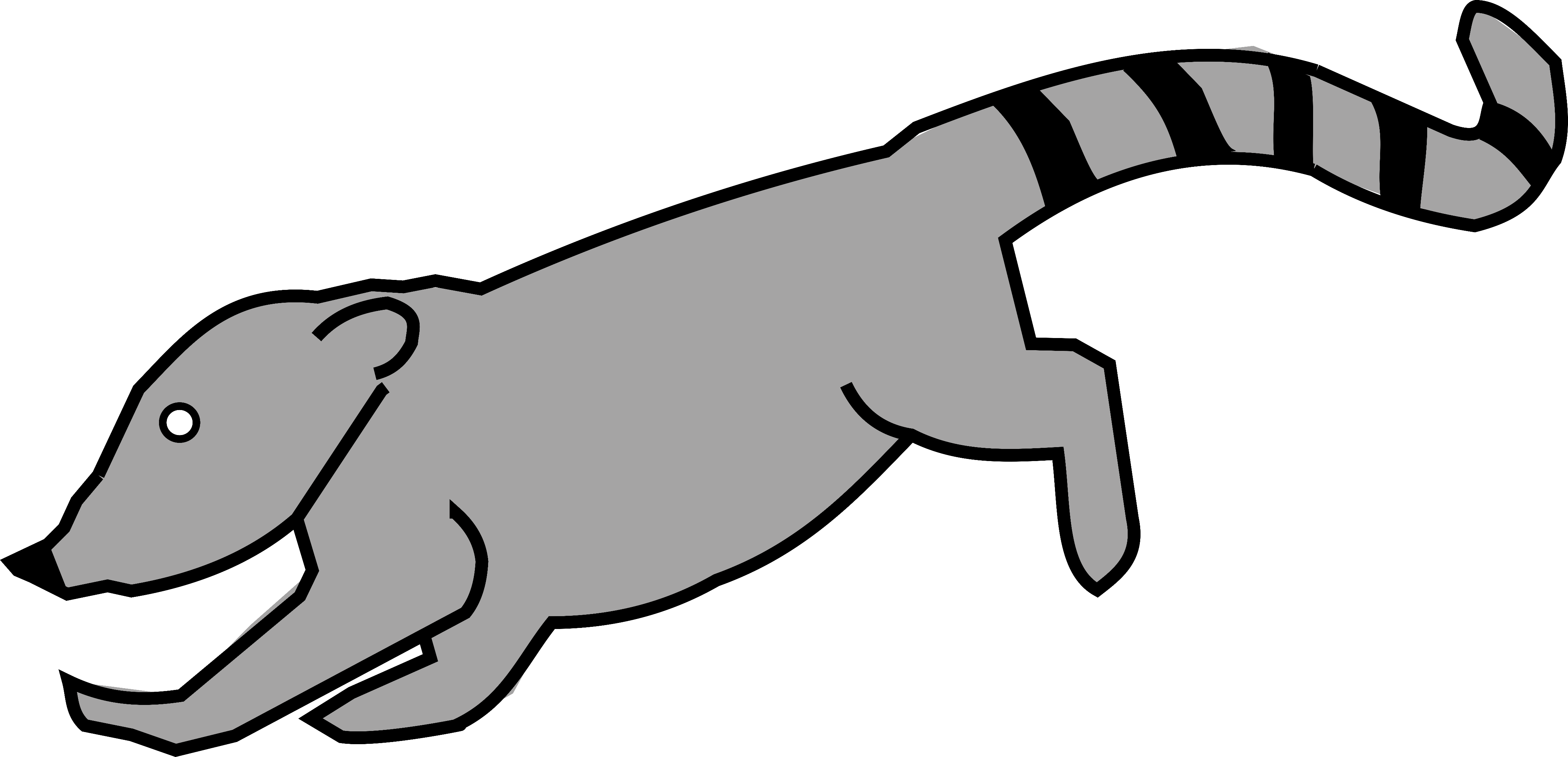 4
[Speaker Notes: Need to slow down and be on point, there’s a lot going on here, and it’s important to explain it without losing people. Figure out what you want to say, and say it concisely.

Pay attention to two notions of atomicity]
5
[Speaker Notes: TODO: figure out if there’s a good way to format the outline so the section we’re in is the only one with expanded bullet points]
Prior work supports one execution context
Idempotent re-execution
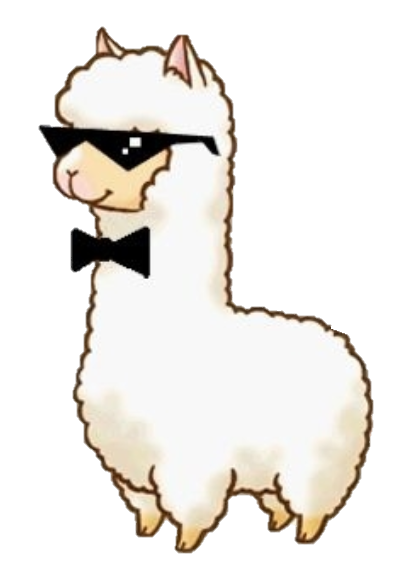 [Alpaca,
OOPSLA 2017]
task incX()
Write-after-read dependence
Z = X
 X++
next_task incY()
task
Z = X
X++
W = Z
Y++
assert(X==Y)
task incY()
event
W = Z
 Y++
 assert(X==Y)
next_task send()
X = 0
Y = 0
Non-volatile
6
[Speaker Notes: Note that all bold variables are stored in nonvolatile memory
-This talk focuses on statically declared tasks with statically defined control flow and arbitrary shared memory accesses made by tasks. To learn about reactive approaches, stick around for the next talk.
Computes long workloads despite frequent power failures, tasks are guaranteed to execute atomically, will repeatedly attempt to re-execute until we’re able to progress to the next task, able to decrease memory footprint by only versioning variables involved in WAR

Mention that this applies to checkpoints as well
Explain that X++ and Y++ are involved in a write-after-read dependence (not war)
Tasks: start from top, re-execute idempotently, communicate using global persistent variables
We put stuff into checkpoint to retain its value]
Interrupts violate correctness assumptions
task incX()
Assumptions:
Tasks always start from the same point
Tasks re-execute idempotently
Z = X
 X++
next_task incY()
X = sense()
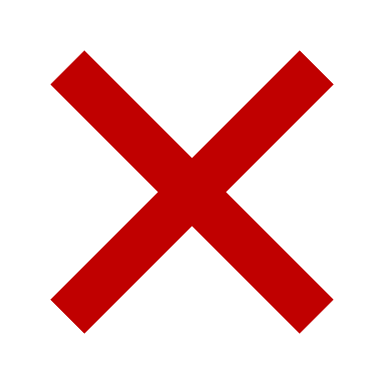 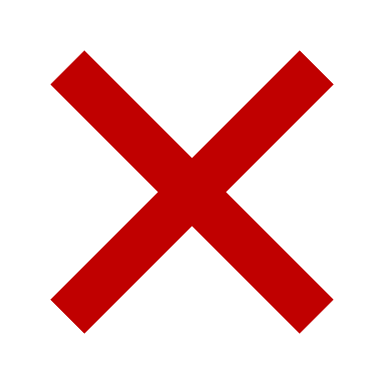 task incY()
W = Z
 Y++
 assert(X==Y)
next_task send()
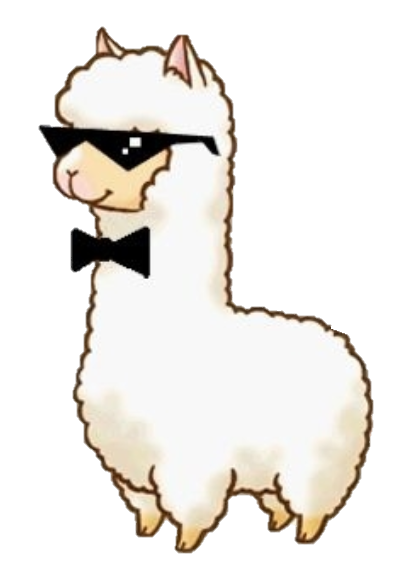 [Alpaca,
OOPSLA 2017]
7
[Speaker Notes: -Always assume that no matter where or how frequently a power failure happens, you’ll restart from the same program point (the top of the task)
-Assume re-execution is idempotent (rerunning the code will produce the same result)]
Problem #1: Interrupt Interrupted
Power failures can happen during interrupts
event clear()
task increment()
…
 t1 = X + 1
 …
 t2 = Y + 1
 assert(t1==t2)
next_task send()
X = 0
 Y = 0
 return
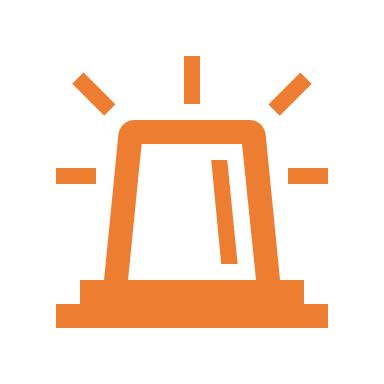 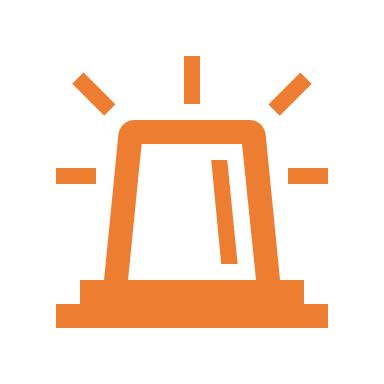 8
[Speaker Notes: Can’t use an increment here because then we have a WAR, and then X and Y are under versioning from Alpaca -> Couch this as wanting to demonstrate a program that breaks even without WAR violations? 
-don’t forget to mention that we changed the program –Mention that we assume this program is correctly synchronized
TODO: add code highlighting!!!!
Just say that the runtime system is not meant to handle interrupts, so on a power failure, it just regroups from the latest task as it usually would]
Problem #2: False Flag
Conventional synchronization fails
task incX()
…
 flag = 1
 T1 = X + 1
next_task incY()
event clear()
if(flag)return
 X = 0
 Y = 0
 return
task incY()
…
 T2 = Y + 1
 assert(T1==T2)
 flag = 0
next_task send()
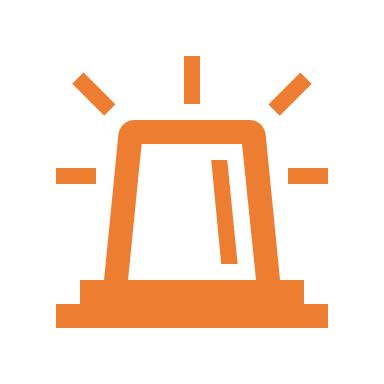 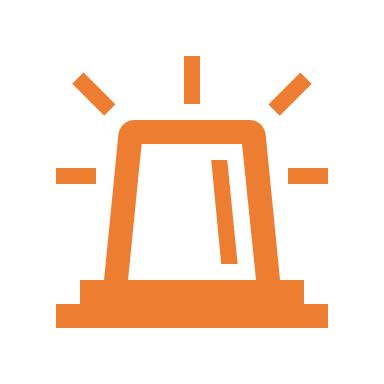 9
[Speaker Notes: What happens if we have to split into two tasks? We’ll show the synchronization code this time…

(The t2 values are based on t2 *not* being identified as a WAR. Technically it isn’t but I was under the impression Alpaca’s original implementation would conservatively version T2
TODO: add code highlighting!!!!
Explain the programmer’s intent was to have X+1 and Y+1 execute without an intervening interrupt
Emphasize that this only comes about because we mixed intermittent execution with interrupts

Remind people that this doesn’t go into the checkpoint b/c not WAR]
10
[Speaker Notes: TODO: figure out if there’s a good way to format the outline so the section we’re in is the only one with expanded bullet points]
Coati produces correct code with interrupts for intermittent systems
Coati Executable
Intermittent Device
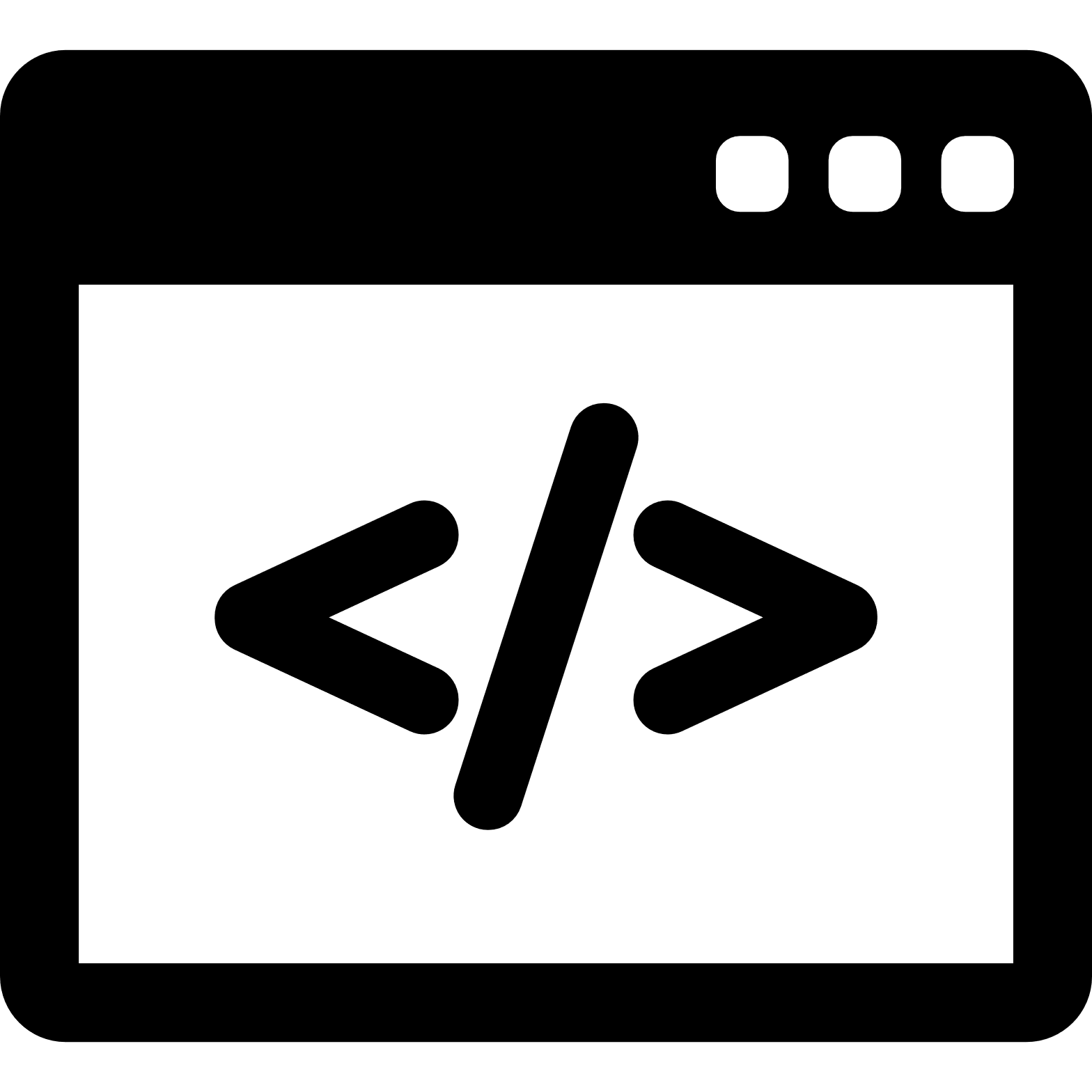 Coati Application
App Binary
Programmer
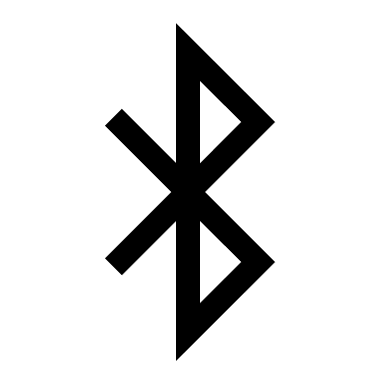 App code
Coati Binary
Deployed App
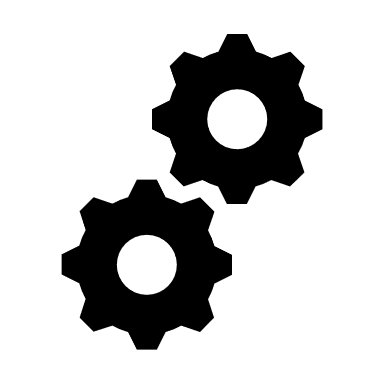 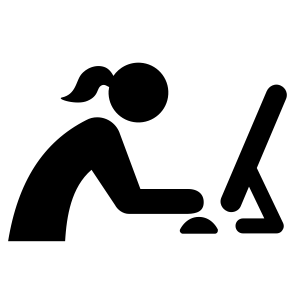 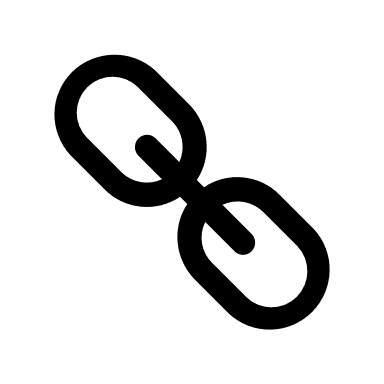 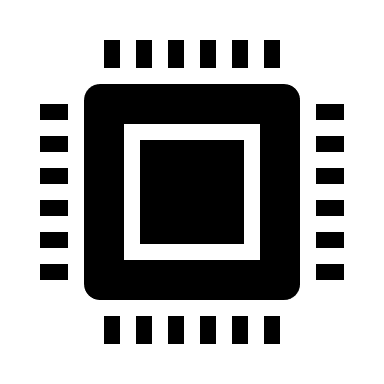 Linker
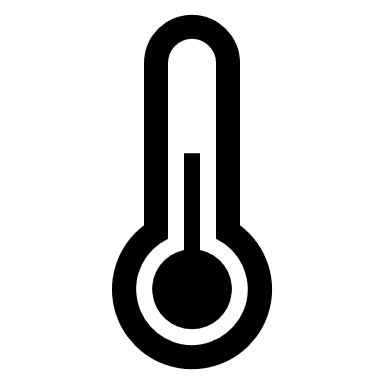 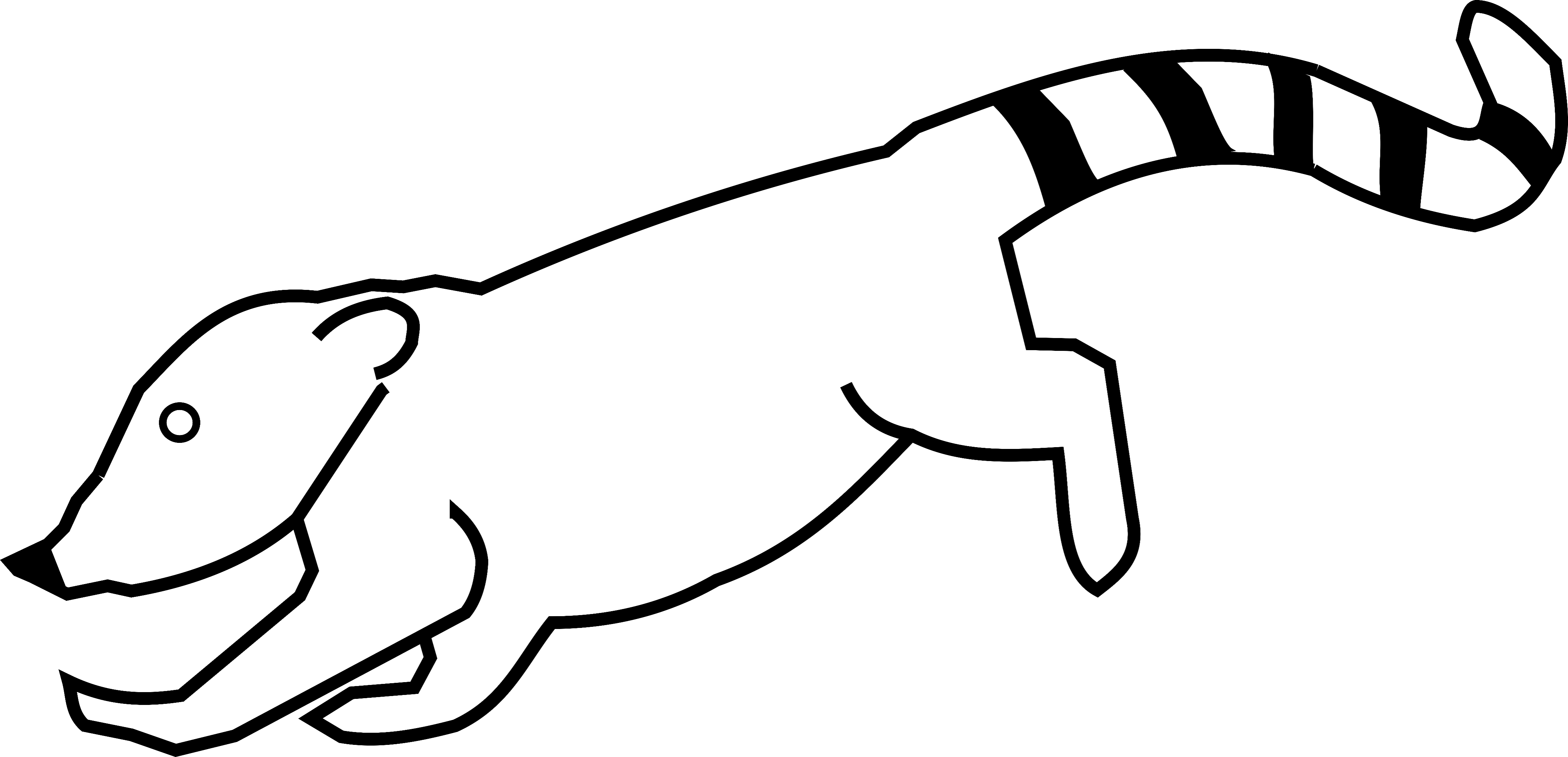 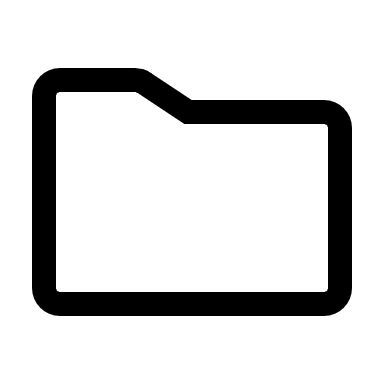 Coati Runtime
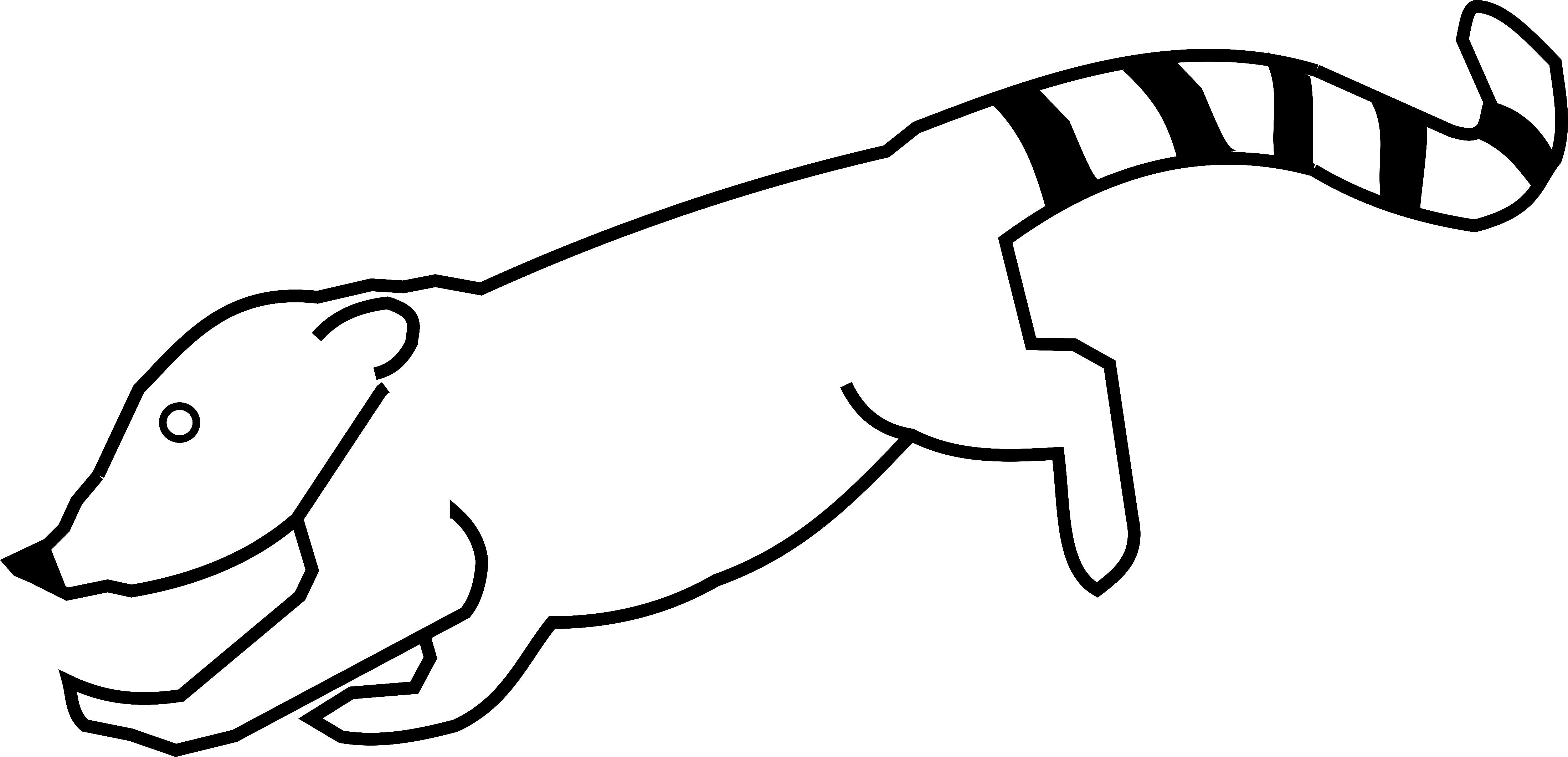 11
Coati serializes interrupts after scheduled tasks
transaction
task incX()
event sensor()
…
 X++
next_task incY()
Atomic w.r.t power failures
X = sense()
event_return()
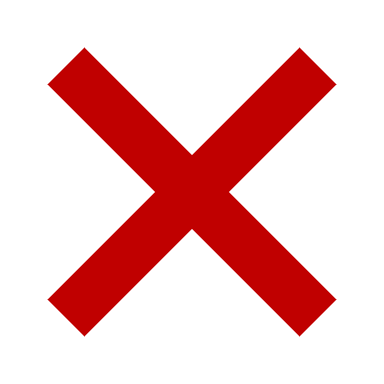 Atomic w.r.t events
not power failures
& events
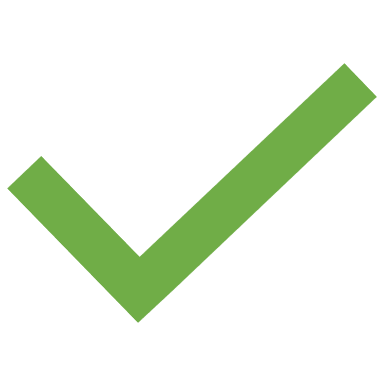 task incY()
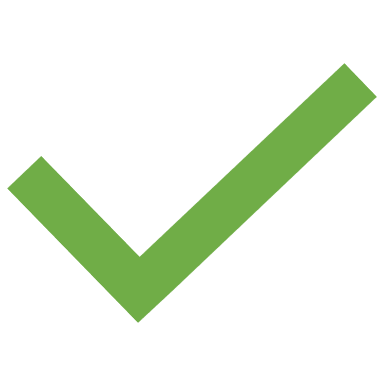 …
 Y++
 assert(X == Y)
next_task send()
12
[Speaker Notes: We want events to serialize after 
Transactions provide simple, multi-task atomic regions to get rid of the flag nonsense

Coati provides the appearance of sequential semantics. The event serializes after the entire transaction completes]
Split-phase events provide timely reaction
Private Variable
top sensor()
X’ = senseX()
 Y’ = senseY()
top_return(sensor)
Schedules bottom half
event sensor()
X = senseX()
 Y = senseY()
 AvgX = movingAvg(X)
 AvgY = movingAvg(Y)
evt_return()
bottom sensor()
AvgX = movingAvg(X’)
AvgY = movingAvg(Y’)
13
Split-phase serialization orders tasks & events
task increment()
top sensor()
…
 X++
 …
 Y++
 assert(X==Y)
next_task send()
X’ = senseX()
 Y’ = senseY()
evt_return(sensor)
bottom sensor()
AvgX = movingAvg(X’)
AvgY = movingAvg(Y’)
task send()
14
[Speaker Notes: Fix audio, make this smoother. Add in slide that explains split phase events
Be declarative with what’s happening]
Coati serializes multiple interrupts in FIFO order
task incX()
top sensor()
… 
 X++
next_task send()
…
evt_return(sensor)
task incY()
top sensor()
…
 Y++
 assert(X==Y)
tx_next send()
…
evt_return(sensor)
task send()
bottom sensor()
bottom sensor()
…
…
…
15
[Speaker Notes: Emphasize that transactions fix the false flag problem
Consecutive events serialize in FIFO order. Later events can see the effects of previous events.
Be declarative with what’s happening

Jump to final animation  don’t worry about explaining that]
16
[Speaker Notes: TODO: figure out if there’s a good way to format the outline so the section we’re in is the only one with expanded bullet points]
Coati Evaluation
Correctness
Programming Effort
Runtime Overhead
17
[Speaker Notes: Declarative, we show x, y, z]
We evaluated Coati on real hardware
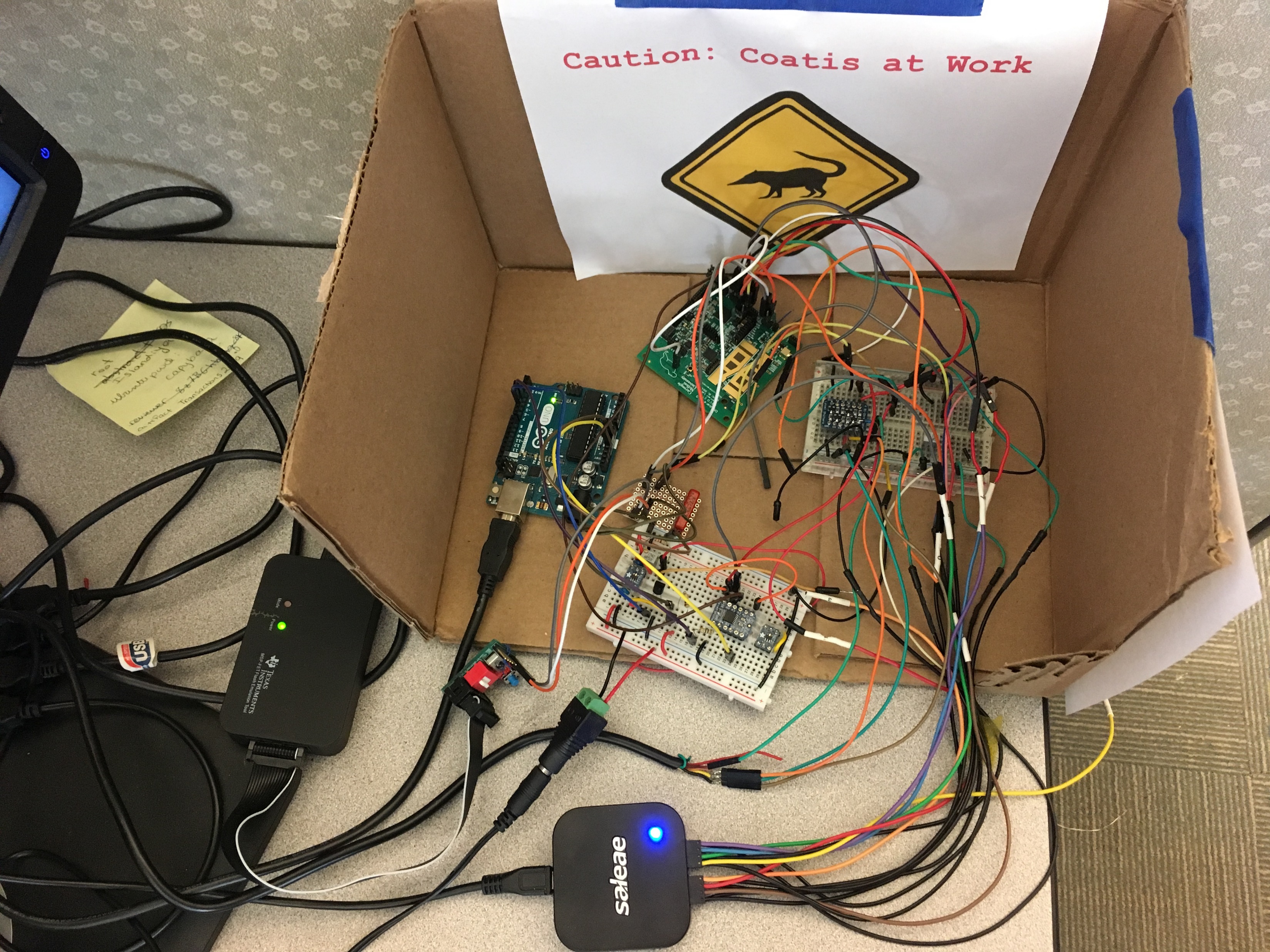 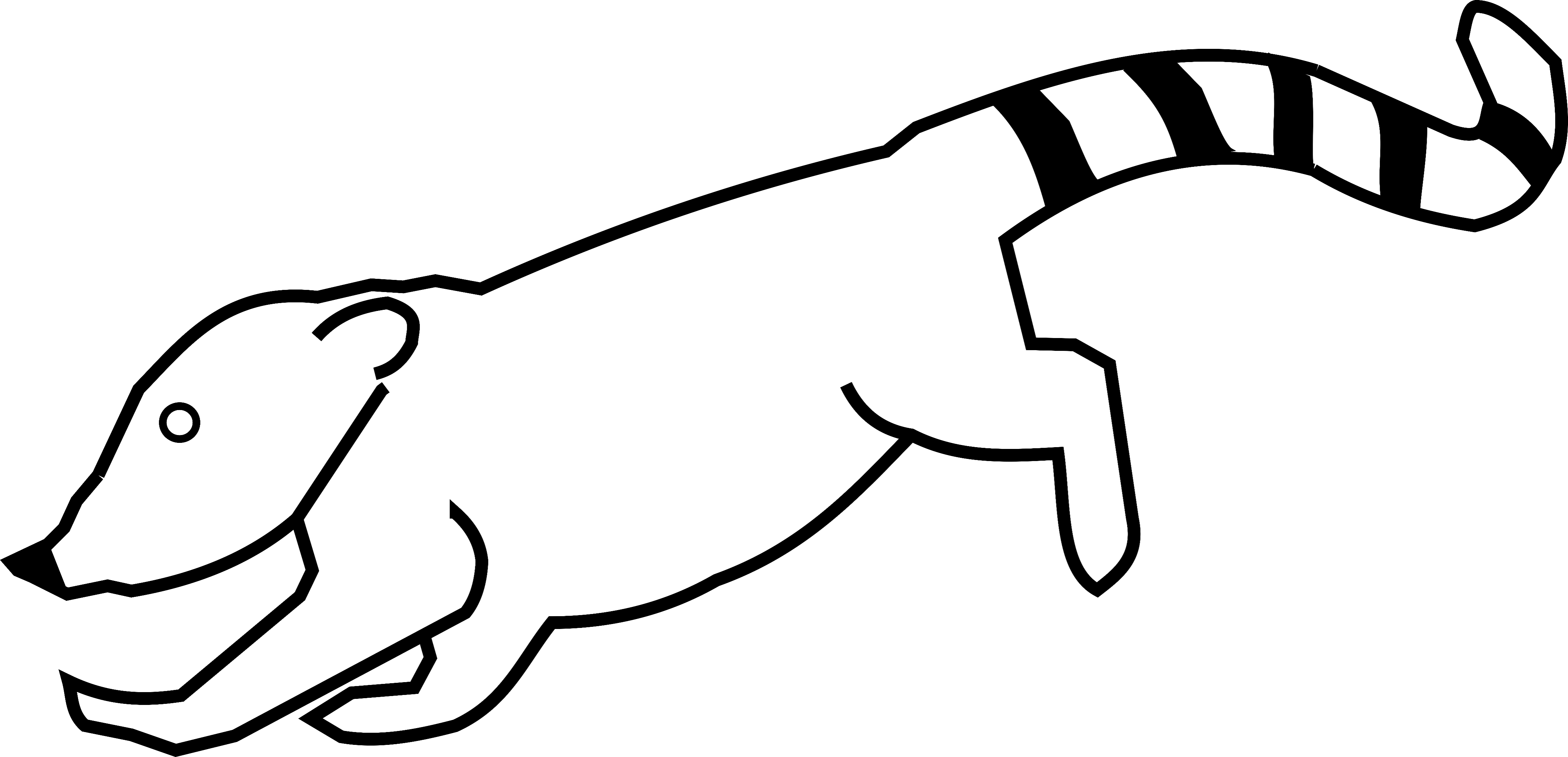 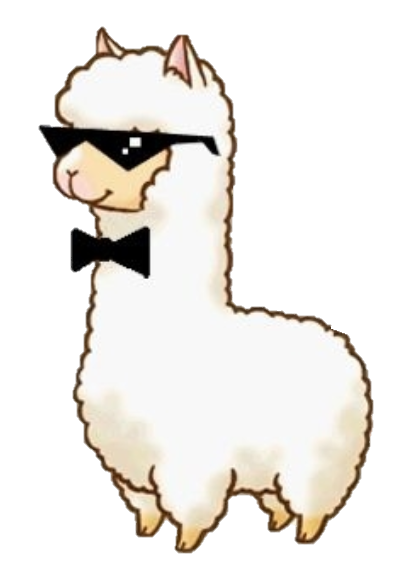 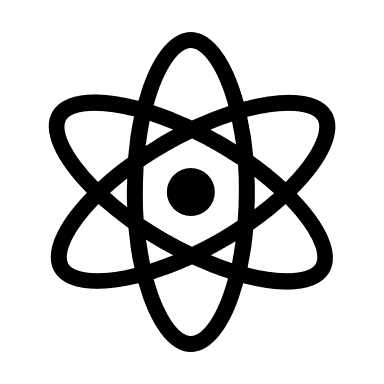 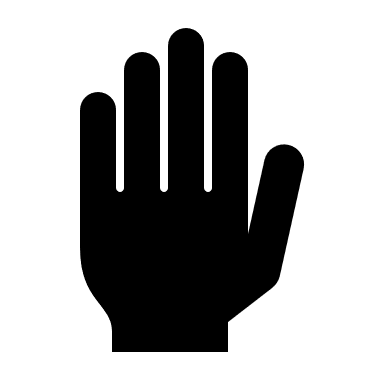 18
[Speaker Notes: Less time on platform, good job explaining how interrupts are worked into the benchmarks (rather than using canned data we rely on interrupts to indicate that new data are available) Explain how each kernel works, e.g. RSA pulls data into a buffer and encrypts. Clearly state that we’ll explain the systems as we go]
Coati ensures correct execution with interrupts
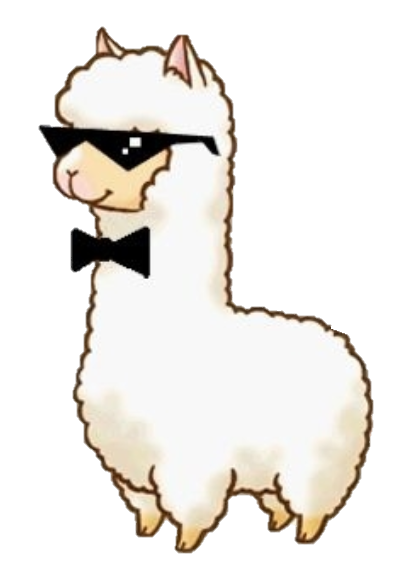 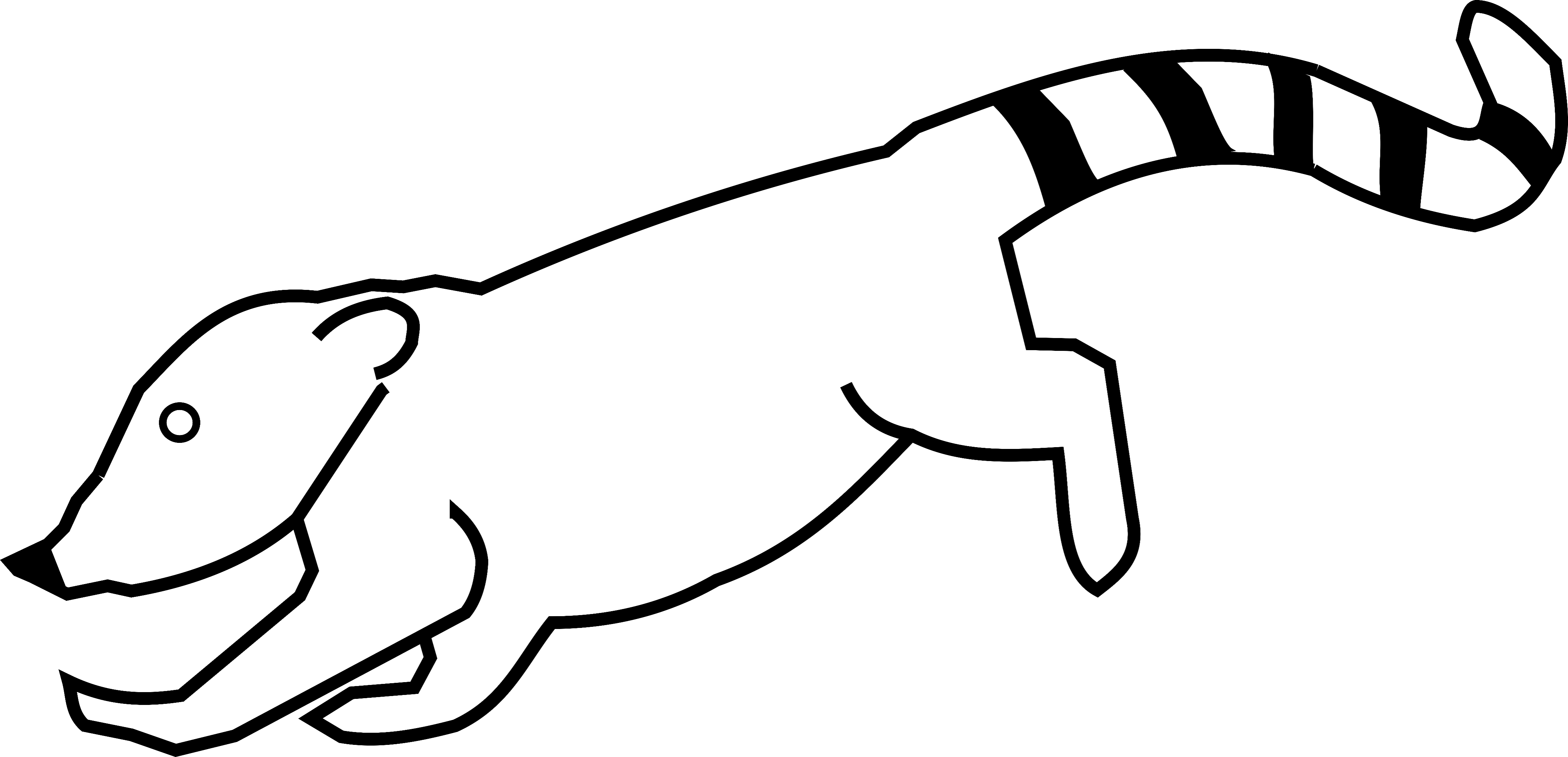 Synchronization was carefully added to the Alpaca code
Both systems used the same task decomposition
Data in Alpaca still become inconsistent
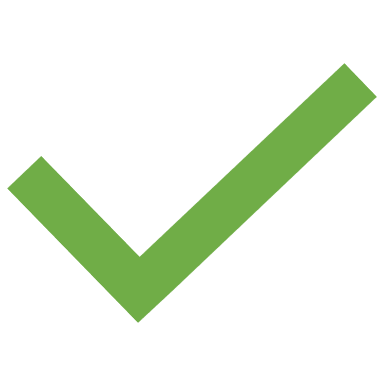 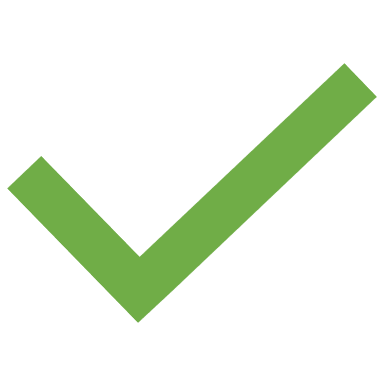 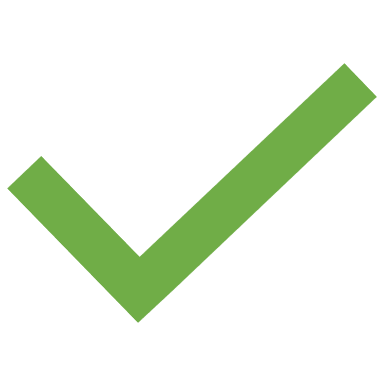 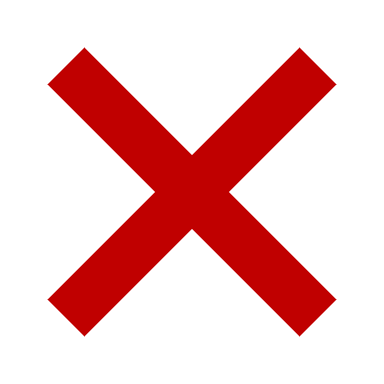 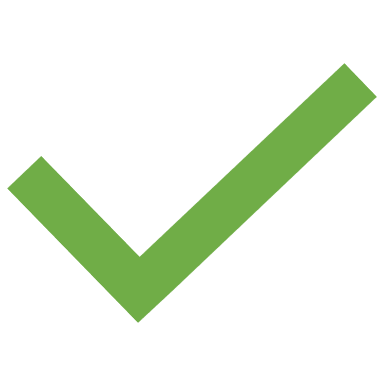 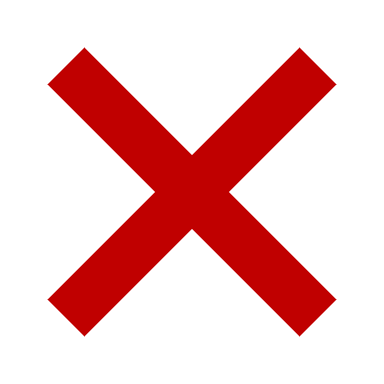 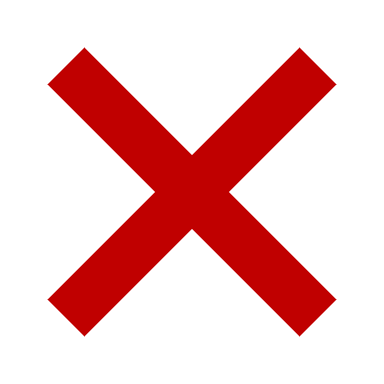 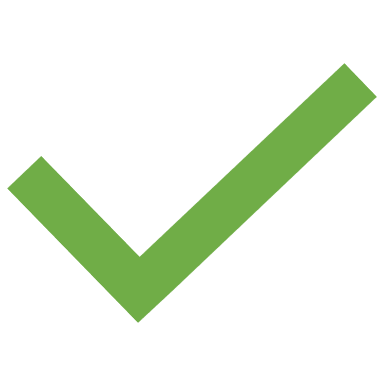 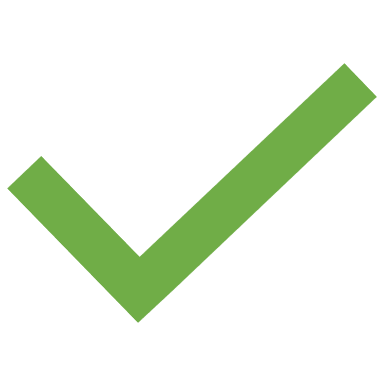 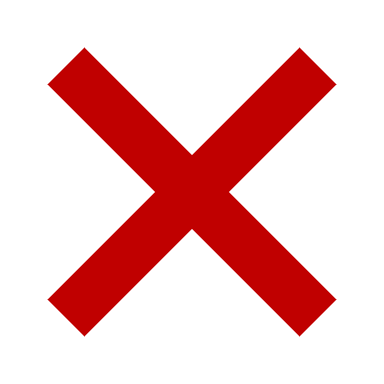 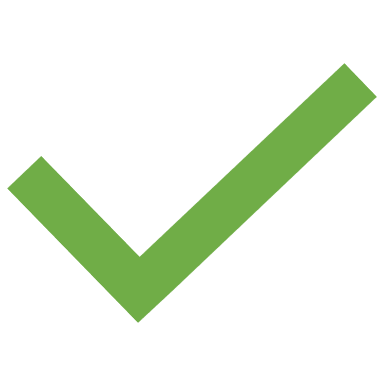 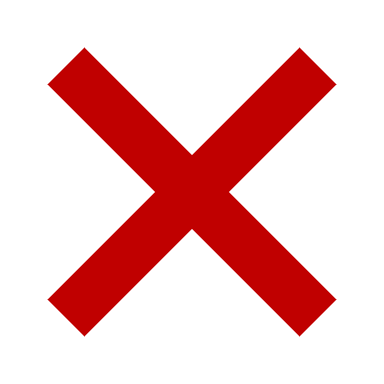 19
[Speaker Notes: Explain what I mean by correctness, explain how we instrumented the code]
Coati transactions simplify concurrent code
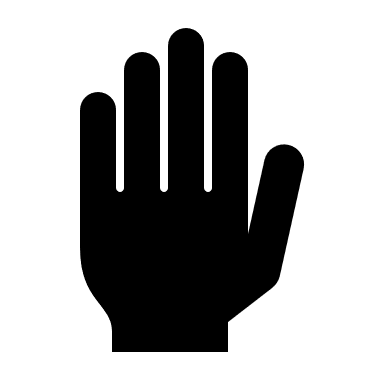 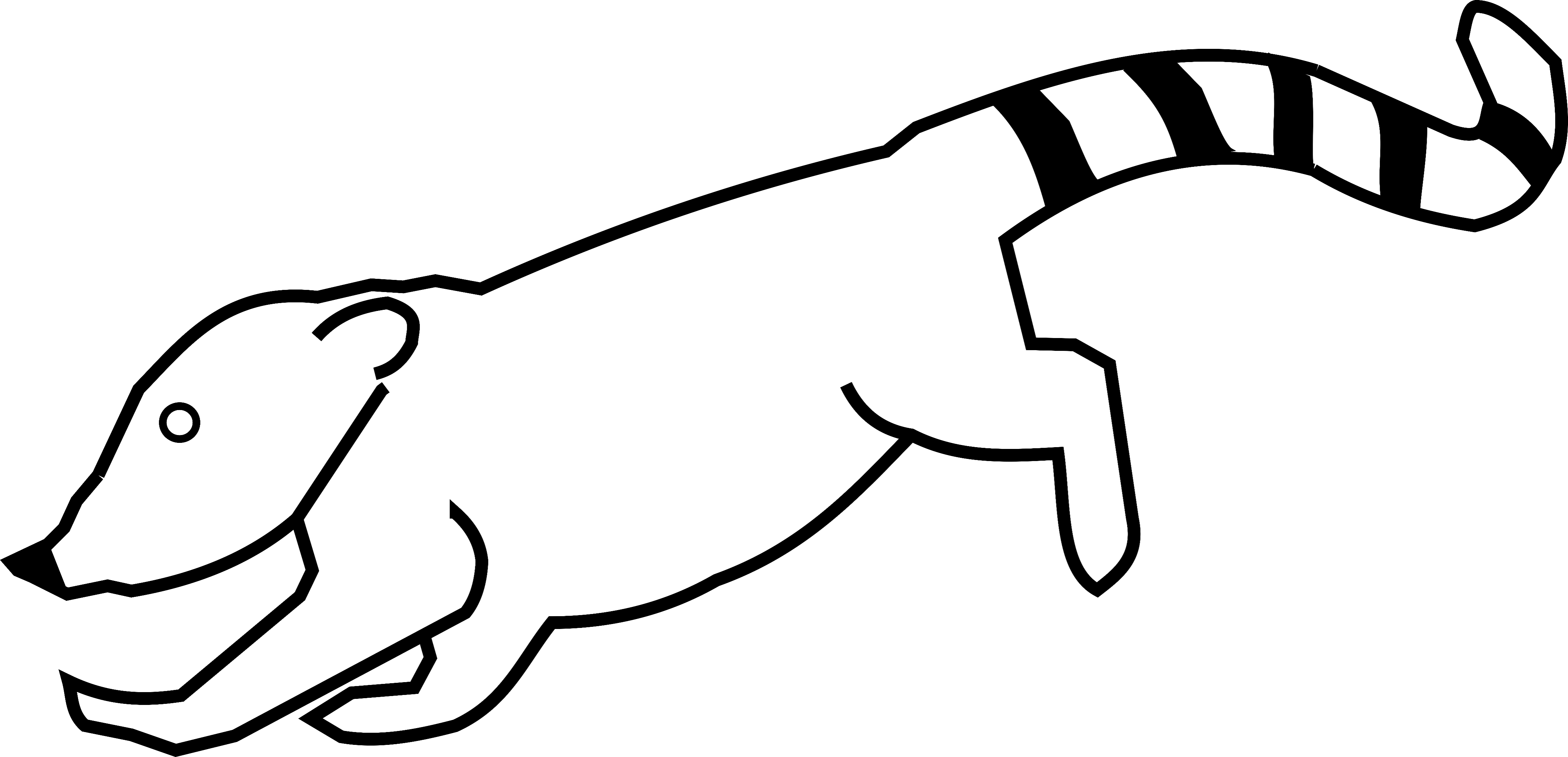 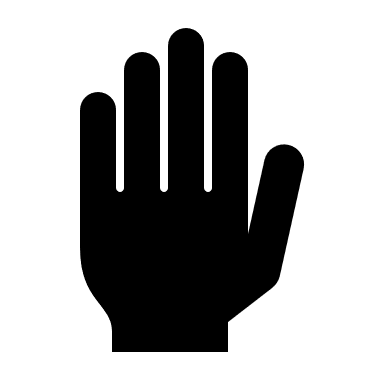 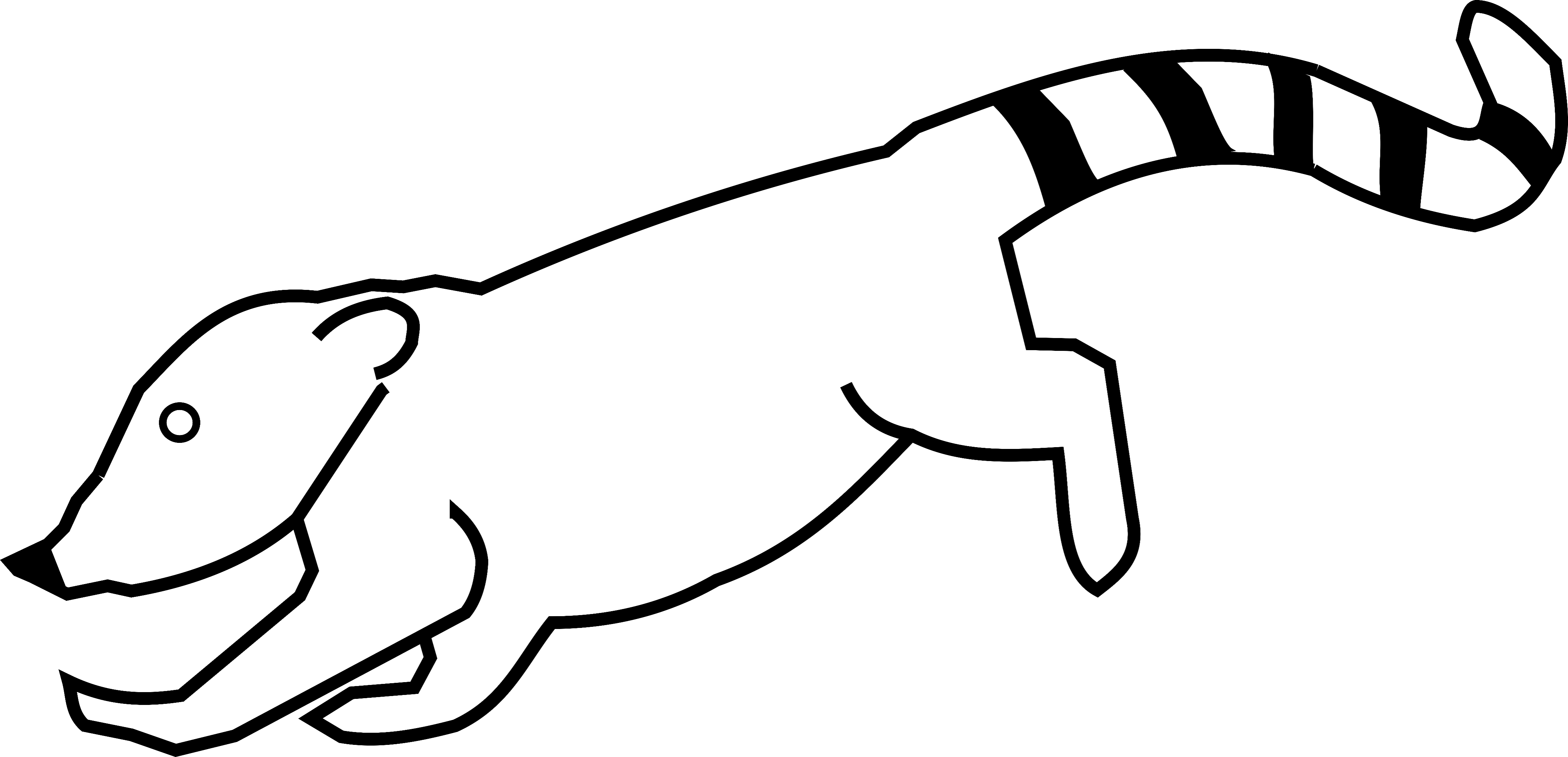 On average, fewer, simpler transitions are required
Lines of synchronization code reduced by 67% on average
20
[Speaker Notes: Explain what handop is
Explain that LoC is questionable proxy, paper digs into where those lines went. Coati makes it easier
An interesting stat to dig into- Hand-Op requires the programmer to add additional, very carefully placed transitions to get synchronization correct, in Coati you just instrument task transitions

TODO: figure out why powerpoint is terrible and I can’t change the font size in the graph, add red line at 1 for norm

Emphasize that handop requires ad-hoc, per program synchronization. It’s difficult because the programmer has to consider when a power failure could occur, like writing low level concurrency code.

Axes on talk]
Coati’s overhead is similar to other strategies
without their drawbacks
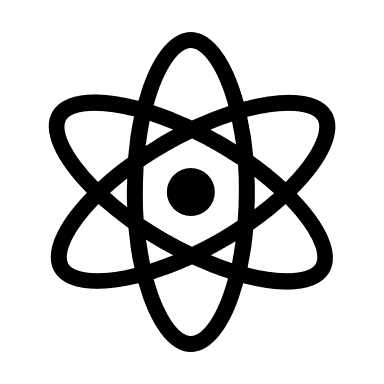 21
[Speaker Notes: Figure out why powerpoint has decided we need a coati in the wrong spot…
Cleanup the description of the downside of atomic]
Coati provides simple, correct semantics for concurrency control in an intermittent execution
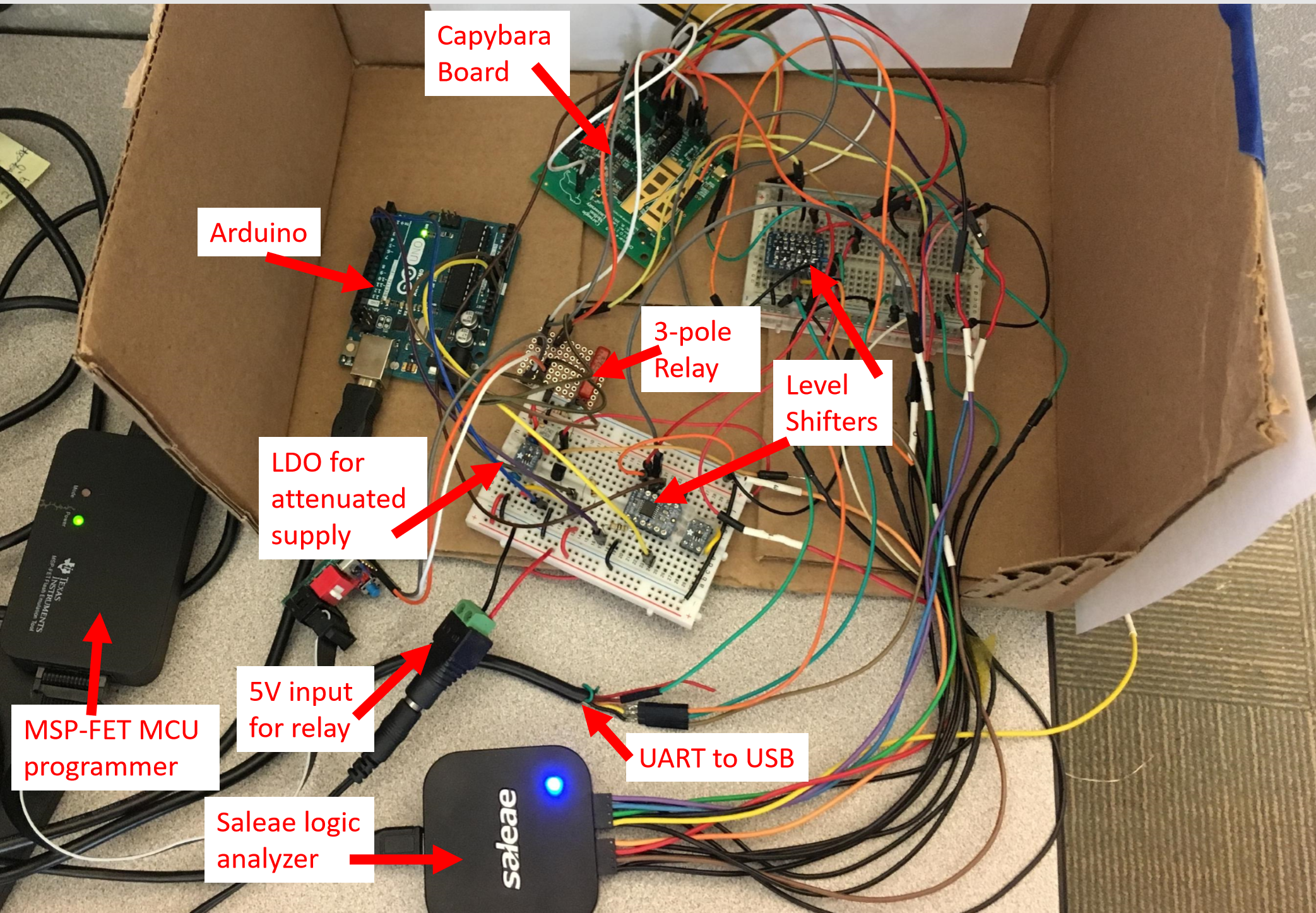 For more:
Read the paper
Experiment with our code
Stick around!
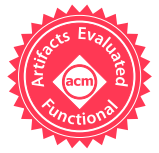 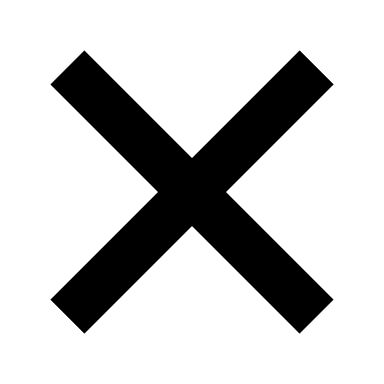 github.com/CMUAbstract/coati_pldi19.git
22
[Speaker Notes: Give a shout out to Kiwan]
Transactional Concurrency Control for Intermittent, Energy-Harvesting Computing Systems
Emily Ruppel and Brandon Lucia
June 26, 2019
PLDI 2019 -- Systems II
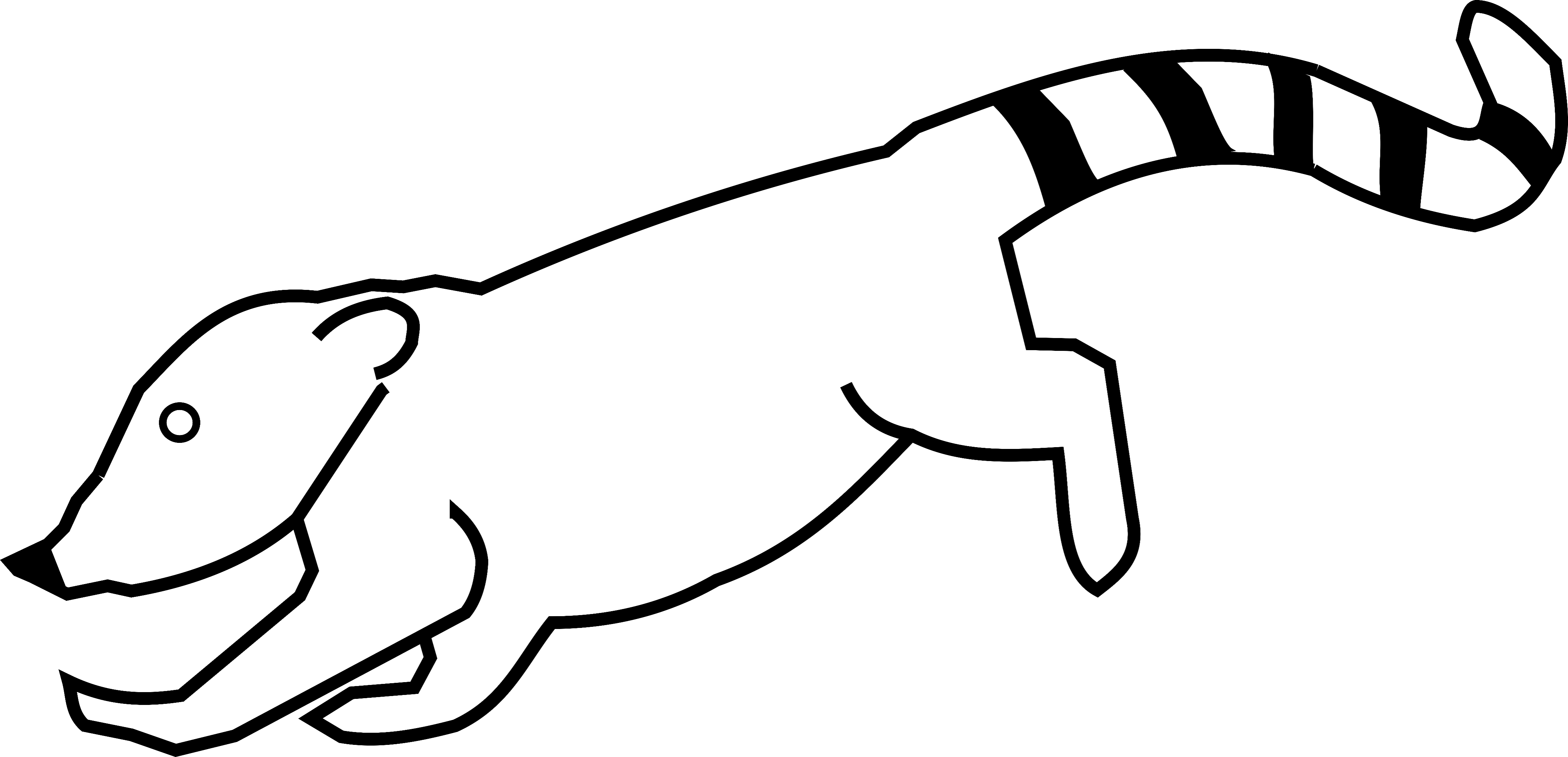 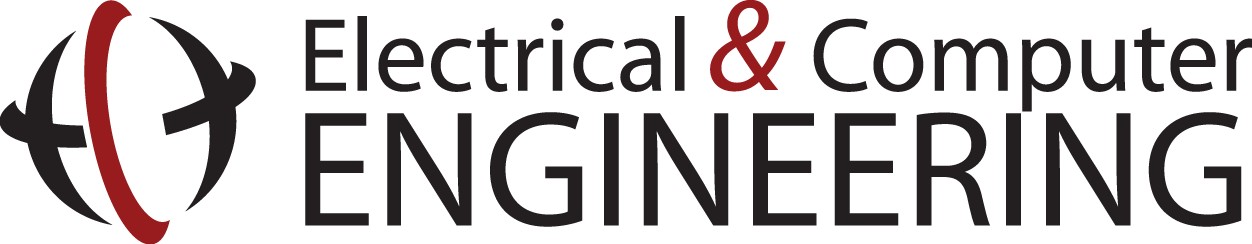 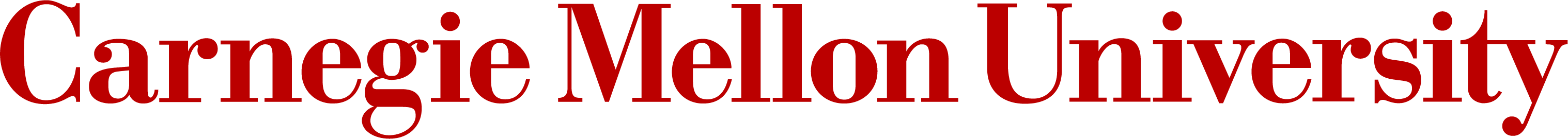